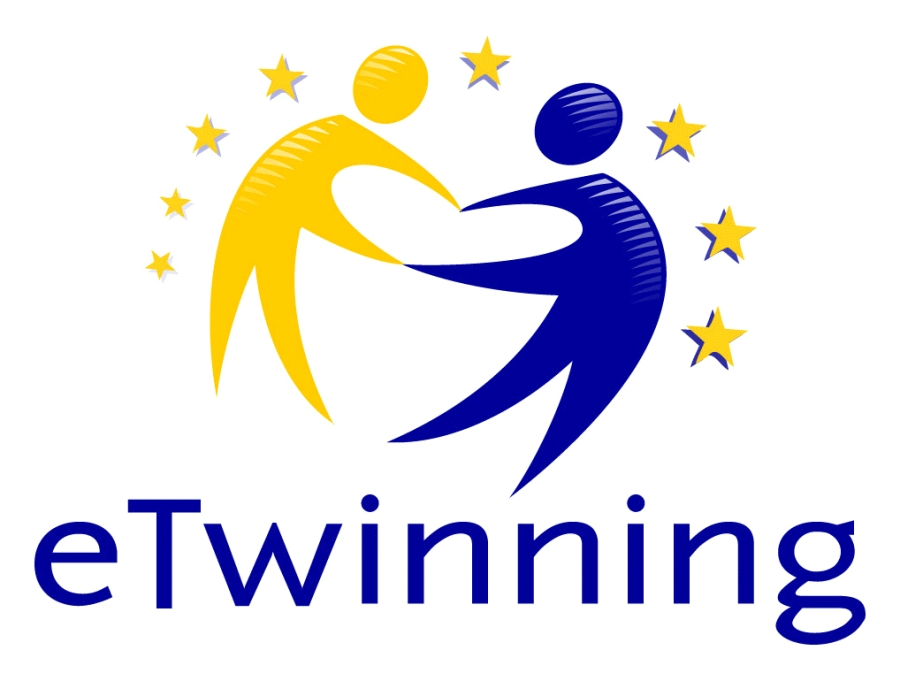 OŠ Dore Pejačević 
Našice
Moj mačak
Izradila: Nola Barišić-Jaman, 1.c
Učiteljica: Ksenija Orešković
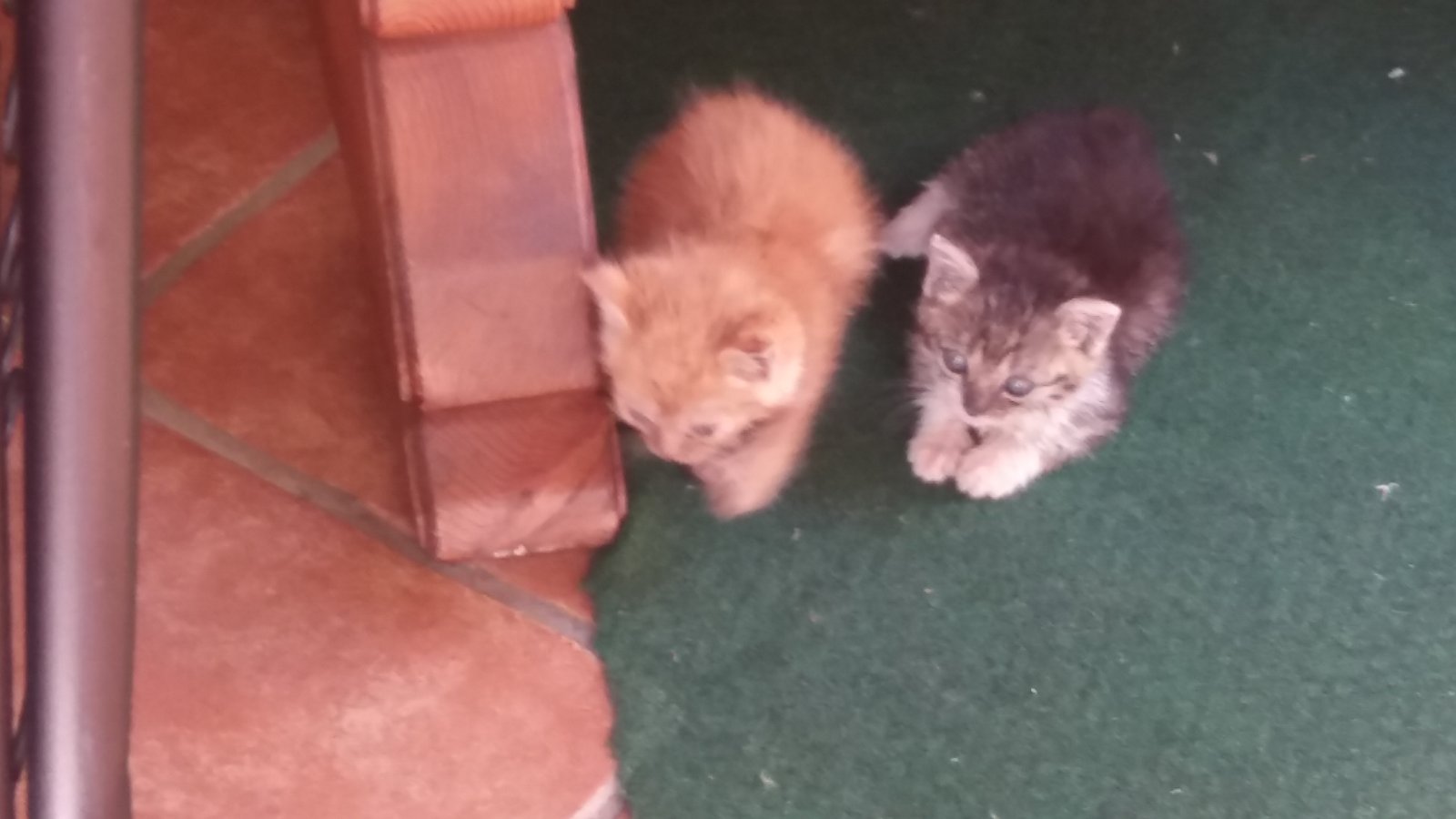 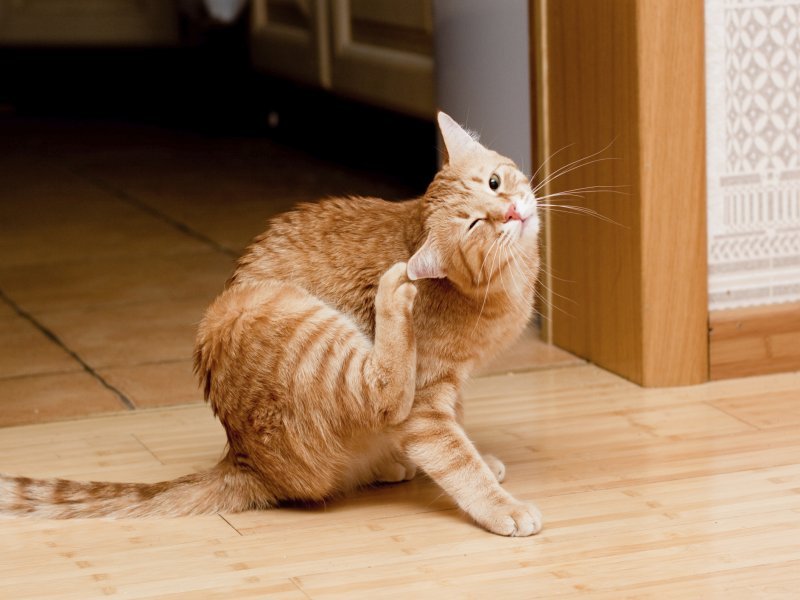 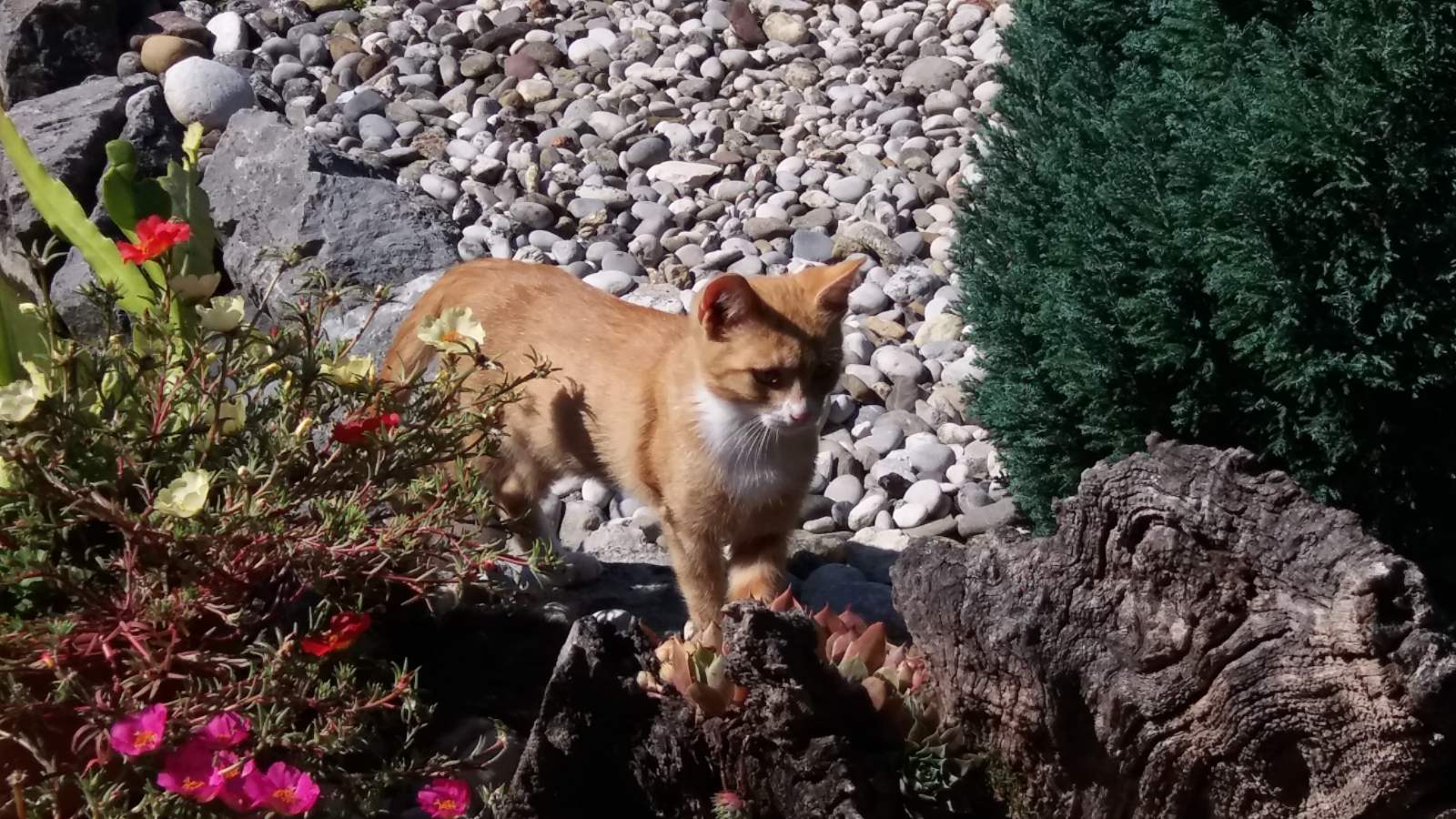 Moj mačak se zove Milana.  Tijelo mu je srednje veličine. Ima narančastu dlaku i dugi rep. Kad je gladan kaže „mijauuuu”. Jako voli jesti i bježati. Sviđa mi se moj mačak zato što je lijep.